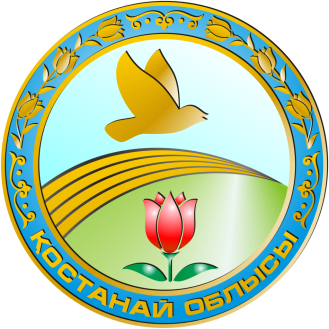 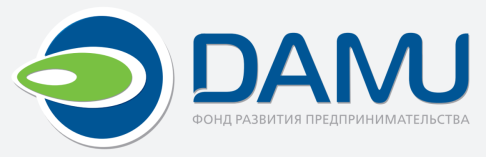 Перспективы развития
южных регионов Костанайской области: 
предложения Фонда «Даму»
2021 год
Содержание
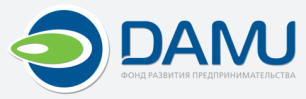 Результаты программ Фонда в Костанайской области

Текущая ситуация

Перспективы развития

Участие Фонда в развитии экономики регионов

Предложение Фонда по созданию новой программы поддержки МСБ г. Аркалык
Региональная программа Фондирования БВУ
Программа 100% гарантирования МСБ по г.Аркалык
2
1. Результаты программ Фонда в Костанайской области
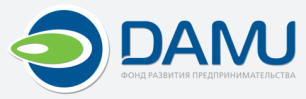 Льготное финансирование
Субсидирование ставки
Костанайская область:
1 823 заемщика
181 554 млн. тенге кредитов

Южные регионы области:
41 заемщик
633 млн. тенге кредитов
Костанайская область:
1272 проекта
240 437 млн. тенге кредитов

Южные регионы области:
42 проекта
826 млн. тенге кредитов
в т.ч. Массовое предпринимательство
Гарантирование кредитов
Костанайская область:
266 заемщиков
3 506 млн. тенге кредитов

Южные регионы области:
13 заемщиков
78 млн. тенге кредитов
Костанайская область:
908 проектов
29 706 млн. тенге кредитов

Южные регионы области:
46 проектов
605 млн. тенге кредитов
3
2. Особенности южных регионов Костанайской области
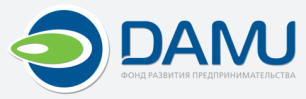 Территория – 91,0 тыс.км2 (46,4% территории области)
Население – 77,8 тыс. человек (9,0% населения области)
Южные регионы Костанайской области:
(г.Аркалык, Амангельдинский, Джангельдинский и Наурузумский р-ны)
Аркалык:
Население (с территориями в подчинении) – 39,7 тыс. чел.
4,6% населения области

Самый крупный населенный пункт на юге Костанайской обл.:
Амангельдинский и Джангельдинский районы ориентированы на Аркалык
Костанай, Рудный и Лисаковск – более 450 км., Жезказган – более 330 км.

Локальный культурно-образовательный центр:
1 ВУЗ (168 преподавателей, 1700 студентов),
5 колледжей (более 200 преподавателей, более 1700 учащихся)
37 объектов культуры (в т.ч. 1 музей, 1 кинотеатр, 1 театр)
2 рынка, 5 торговых центров

С 2014 года – транзитный пункт
Через Шубарколь открылся ж/д путь в Жезказган, далее на Юг и Запад
26,4 тыс. чел. в Аркалыке
13,3 тыс. чел. На территориях в подчинении Аркалыка
38,1 тыс. чел. в Амангельдинском, Джангельдинском и Наурузумском р-нах
Не имеет надежного водоснабжения, собственных энергоресурсов
Экономика была спланирована под добычу сырья и сельское хозяйство
Не была продумана связь с другими городами Центрального и Северного Казахстана (до Жезказгана – грунтовая труднопроходимая дорога)
4
2. Структура экономики города Аркалык
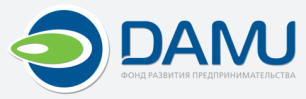 Промышленность (сокращается):
Горнодобывающая пром. – 13-14% экономики города
Торгайское бокситовое рудоуправление (добыча боксита и глины) – градообразующее предприятие
Запасы заканчиваются (закроется в 2021 году)
Обрабатывающая пром. – 4-5% экономики города
Предприятия по переработке с/х продукции (2 мельницы, 5 пекарен, 2 макарон. цеха, цех по пр-ву растительного масла, цех по переработке кожи)
Потенциал для расширения переработки с/х продукции для продажи внутри страны и на экспорт (необходимы инвестиции в основные фонды, доступ к финансированию)
Выпуск продукции и услуг города – 15 млрд.тенге (1,2% по обл.)
Налоги предприятий – 700-1100 млн. тенге
Складирование (стабильно):
Услуги по хранению зерна:
Активны как минимум 5 элеваторов (470 млн.тенге налогов за 6 лет)
Стабильный сектор, есть постоянный спрос на услуги (отмечается недостаток хранилищ, складов, пунктов сбора первичной продукции)
Сельское хозяйство (растет):
Основные направления:
Выращивание зерновых культур
Производство яиц 
Разведение КРС
Продукция по категориям хозяйств: предприятия – 46%, КФХ – 27%, хозяйства населения – 27%
3 с/х проекта входят в Региональную карту индустриализации
Потенциал для продажи внутри страны и на экспорт с/х продукции (необходимы инвестиции в основные фонды, доступ к финансированию)
Строительство (сокращается):
За счет выстраивания / восстановления жилых и общественных объектов сектор вырос до уровня 30% в экономике города
Заказы выполняют в основном 2 компании (ТОО «Алюминстрой» и ТОО «Сыл»)
Нестабильный сектор – зависит от госзаказа (с 2013 г. сокращается)
*Источник: Расчеты Фонда «Даму» на основе данных Комстат, КГД
5
2. Статистика занятости населения города
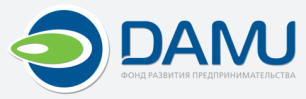 Уровень эконом. активности
Уровень занятости
Структура занятости
Структура занятого населения
Структура самозанятого населения
Снижение населения:
За последние 4 года население города снизилось на ≈7%
Снижение экономически активного населения:
Не рабочая сила за 3 года увеличилась на 53%
В структуре сель. хоз-ва высокая доля занятости на собственных хозяйствах населения:
на селе 31% занятых являются самозанятыми
Торгайское бокситовое рудоуправление – 662 работника
*Источник: Комстат
6
2. Статистика юридических лиц, ИП и хозяйств
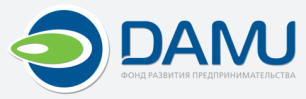 ЮЛ с кред.историей, ед.
Активные ЮЛ, ед.
Зарегистрировано ЮЛ, ед.
Зарегистрировано – 2 523 хоз. субъекта
(+~3000 хозяйств населения)
456 юридических лиц:
304
юр.лиц
39
юр.лиц
456
юр.лиц
Основные отрасли:
Сель.хоз. – 14%
Торговля – 14%
Прочие услуги – 14%
Кред. истории у 39 юр.лиц (9% ):
Сель.хоз. – 36%
Торговля – 18%
Строительство – 18%
2 067 ИП:
Торговля – 37%
Прочие услуги – 22%
Сель.хоз – 20%
Транспорт, склады – 9%
412 КФХ:
Выращивание зерновых культур – 60%
КРС, молочные породы скота – 8%
Разведение лошадей – 2%
Выращивание картофеля – 2%
Зарегистрировано ИП, ед.
Зарегистрировано КФХ, ед.
Участие в госпрограммах поддержки:
Программы Фонда «Даму»: 70 СЧП
Региональная карта индустриализации – 6 проектов
ТОО «Агроинтерптица» (Птицефабрика мощностью до 300 млн. яиц в год – 3 529,4 млн.тг.)
ТОО «Нур-Жайляу НС» (Племенное хозяйство и откорм.площадка на 3000 голов КРС – 2 400 млн.тг.)
ТОО «Ақ-Тас СК» (Обработка нефритоидов месторождения мощностью 531 тысяч тонн – 1 858,0 млн.тг.)
ТОО «Торгай Ет» (Производство мясной продукции) 
ТОО «Торгай Ет» (Откорм площадка на 5 000 голов КРС и центр репродукции на 2 500 голов – 4 800,0 млн.тг ) 
ТОО «Алюминстрой» (Элеватор, мельничный комплекс – 2 600,0 млн.тг)
2 067
ИП
412
КФХ
*Источник: Расчеты Фонда «Даму» на основе данных КГД, ПКБ
7
2. Выводы по текущей ситуации
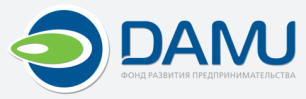 Малое население:
Аркалык – 23-е место среди 27 моногородов
77,8 тыс. человек в южных регионах области
Удаленность от крупных городов при плохом состоянии дорог:
От Аркалыка до Костаная 550 км., до Астаны 670 км.
От Аркалыка до Жезказгана (330 км.) – грунтовая дорога
Нет надежного водоснабжения, собственных энергетических ресурсов
Ограничивает развитие обрабатывающей промышленности в городе
Стратегическое расположение:
Единственный крупный населенный пункт на обширной территории в треугольнике Нур-Султан-Жезказган-Костанай
Обслуживает население нескольких близлежащих районов (медицина, образование, культура, торговля, транспорт и др.)
МИО заинтересованы в функционировании города
Сформировавшееся сельское хозяйство:
Обеспечивает работой и доходами четверть населения города
Формирует 40% экономики города и привлекает инвесторов, продукция поставляется в другие регионы и на экспорт
Новое железнодорожное соединение:
С 2014 года открыт ж/д путь в Жезказган, далее на Юг и Запад
W
S
Завершение добычи бокситов в 2021 году:
Сокращение доходов, рабочих мест в горнодобывающем секторе
Сокращение секторов, связанных с обслуживанием градообразующего предприятия
Разработка новых месторождений:
Нефритоиды и другое сырье для стройиндустрии
Свинец (+драг. и цвет.металлы) (поиск инвестора)

Дальнейшее расширение производства сельхозпродукции, развитие ее переработки:
Обширные сельхозугодия
Наличие сырьевой базы для переработки
Новый канал поставки продукции на Юг и Запад через Шубарколь
T
O
8
2. Перспективы развития по компонентам ВРП на примере города Аркалык
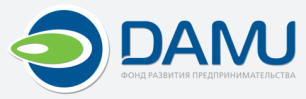 Население города на протяжении последних 5 лет снижается
Не ожидается существенных изменений в размерах потребления домашних хозяйств и органов госуправления
Развитие сферы индивидуальных услуг для населения и розничной торговли за счет госпрограмм поддержки не будет иметь заметного эффекта на экономику города
В предыдущие годы строительство положительно повлияло на экономику города
Строительство основных городских жилых и нежилых объектов завершается
Нужны новые источники для роста инвестиций:
Своевременное строительство ВЭС
Модернизация / расширение парка сельхозтехники
Привлечение инвестиций / финансирования на создание новых производств в обрабатывающей промышленности
Традиционно рост экспорта из города обеспечивали ГМК и сельхозпродукция
Ожидается завершение добычи бокситов в 2021г
Нужны новые источники для роста чистого экспорта города:
Своевременная разработка новых месторождений
Обеспечение сельхозформирований и переработчиков сельхозпродукции оборотным капиталом
Запуск ВЭС может стимулировать рост потребления
9
3. Перспективные направлениядля инвестирования в экономику регионов
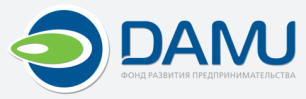 Секторы
Агропромышленный комплекс
Горнодобывающая промышленность
Электроснабжение
Полезные ископаемые:
Для металлургии – свинец (+иттрий, медь, цинк, кадмий, золото, серебро, олово и др.)
Для стройиндустрии – нефритоиды, белые и черные мраморы, сырье для производства строительного и огнеупорного кирпича, керамического и керамзитового производства, строительного и поделочного камня
Минеральные воды
Земельные ресурсы:
Общая площадь – 91,0 тыс.км2:
Аркалык г.а. – 15,6 тыс. км2
Амангельдинский р-н – 22,6 тыс. км2
Джангельдинский р-н – 37,6 тыс. км2
Наурузумский р-н – 15,2 тыс. км2
Климат:
Резко континентальный:
Средняя t: январь -17°С, июль +24°С 
Высокие ветровые нагрузки:
Среднегодовая скорость ветра 6,93 м/с
Условия для развития секторов экономики
Крупные инвестиционные проекты в ГМК
Средние проекты юр.лиц, малые проекты КФХ, микро проекты дом.хозяйств
Сектора: разведение КРС, МРС, лошадей, птицы, выращивание зерновых культур
Крупный проект
по строительству ВЭС
Направления инвестиций
Транспорт и складирование
Проекты по переработке сельхозпродукции
Экспорт в другие регионы и за рубеж
Поставка на местный рынок
Экспорт в другие регионы и за рубеж
Поставка на местный рынок 
и в другие регионы
Источники доходов
10
4. Участие Фонда в развитии экономики регионов
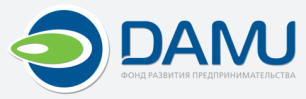 Агропромышленный комплекс – основное направление для развития МСБ региона:
Необходимо обеспечить:
хозяйства населения оборотным капиталом
КФХ и предприятия (юр.лица) инвестиционными кредитами для обновления/расширения оборудования, оборотным капиталом

В структуре АПК приоритетными секторами являются:
Животноводство
Мясопереработка
Производство кормов для животных
Участие других отраслей АПК не должно быть ограничено

Необходимо поддержать развитие инфраструктуры вокруг АПК:
Складирование
Услуги по транспортировке
Рассматриваемые проблемы в развитии агропромышленного комплекса:

низкая доступность к кредитным ресурсам мелких субъектов, недостаток основных и оборотных средств у сельхозтоваропроизводителей

недостаточный уровень тех.оснащенности машинотракторного парка

слабое внедрение новых прогрессивных технологий в производстве
11
5.  Предложение Фонда по созданию новой программы поддержки МСБ г. Аркалык
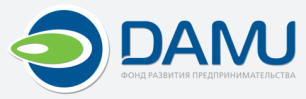 I. Региональная программа Фондирования БВУ:
Шаг 1
Шаг 2
Шаг 3
Шаг 4
Акимат 
Костанайской области предоставляет кредит Даму под 0,01% годовых 
(7 лет)
 
500 млн. тенге
Даму дополнительно выделяет собственные средства

500 млн. тенге
Даму размещает средства в Халык Банке (на 7 лет)

1 млрд. тенге
-под 2,5%
МСБ реализующие проекты
А) в г.Аркалык,  получают кредиты под 5% годовых

Б) в г.Костанай и области кредиты под 7% годовых
+
=
12
5.  Предложение Фонда по созданию новой программы поддержки МСБ г. Аркалык
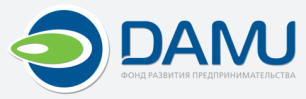 II. Региональная программа Фондирования БВУ с привлечением субсидий:
Шаг 1
Шаг 2
Шаг 3
Шаг 4
Шаг 5
Акимат 
Костанайской области предоставляет кредит Даму под 0,01% годовых 
(7 лет)
 
500 млн. тенге
Даму дополнительно выделяет собственные средства

500 млн. тенге
Даму размещает средства в Халык Банке (на 7 лет)

1 млрд. тенге
-под 2,5%
МСБ реализующие проекты
А) в г.Аркалык,  получают кредиты под 5% годовых

Б) в г.Костанай и области кредиты под 7% годовых
ERG / Алюминий Казахстана субсидирует кредиты, выданные в г.Аркалык в размере 4%, конечная ставка для МСБ составит 1% годовых
+
=
13
5.  Предложение Фонда по созданию новой программы поддержки МСБ г. Аркалык
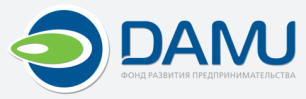 II. Программа 100% гарантирования МСБ по г.Аркалык
Банк кредитор: АО «Народный Банк Казахстана» 

Основные условия:
на инвестиции и оборотные средства
сумма займа: 
- для начинающих предпринимателей не более  20 000 000 тенге
- для действующих предпринимателей не более 50 000 000 тенге
срок кредита - до 5 лет
ставка – не более 6% годовых (в рамках ДКБ 2025)
гарантируется – до 100% от суммы кредита
без отраслевых ограничений

Порядок внедрения инструмента гарантирования:
Фонд разрабатывает  и утверждает программу гарантирования кредитов МСБ в г. Аркалык
Фонд и МИО подписывают Соглашение о возмещении 100% исполненного Фондом требования по гарантируемым проектам, на основании выставленных  актов сверок и взаиморасчетов 
МИО резервирует средства для возмещения исполненных Фондом требований на очередной год
14
5.  Предложение Фонда по созданию новой программы поддержки МСБ г. Аркалык
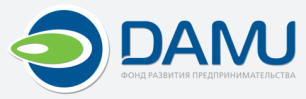 Схема финансирования и гарантирования:
1. СЧП обращается в БВУ на получение фин. поддержки
3. СЧП, БВУ и Фонд заключают трехсторонний договор гарантирования
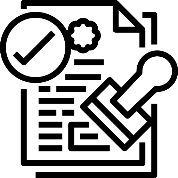 БВУ
Фонд «Даму»
СЧП
2. СЧП и БВУ обращаются в Фонд на получение 100% гарантии по кредиту СЧП
Схема выплаты требования Банка по гарантируемому кредиту:
1. БВУ выставляет требование в Фонд на выплату по гарантии (при наступлении гарантийного события)
3. Фонд после выплаты требования выставляет акт сверок и взаиморасчетов по выплаченным требования для возмещения выплаченных средств МИО


МИО возмещает в 100% размере выплаченные Фондом средства в течении 10 рабочих дней с момента получения документов ЛИБО
МИО в начале очередного года перечисляет средства                                      в Фонд для 100% исполнения требований БВУ по гарантируемым кредитам, в случае их неиспользования/не полного использования в конце года Фонд их возвращает в МИО
МИО
Фонд «Даму»
БВУ
2. Фонд осуществляет выплату по требованию БВУ
15
5.  Предложение Фонда по созданию новой программы поддержки МСБ г. Аркалык
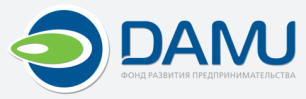 Расчет необходимого бюджета
Примечание:
Объем кредитного портфеля: 5 кредитов по 20  млн. тенге и 5 кредитов по 50 млн. тенге.
Необходимый бюджет МИО: при сроке кредита 5 лет, погашение ОД аннуитетными платежами, льготный период по погашению ОД в течении 6 мес.
16